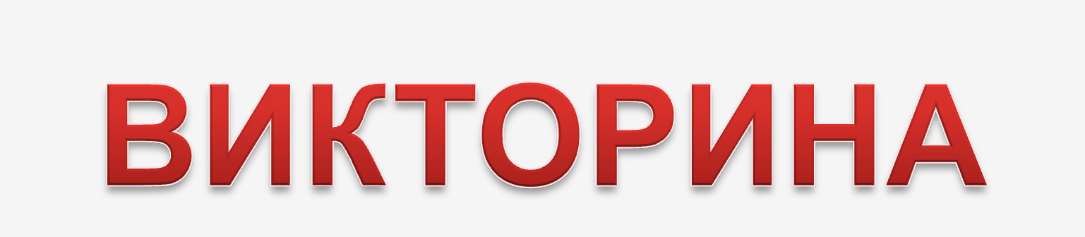 по итогам года 5 класс
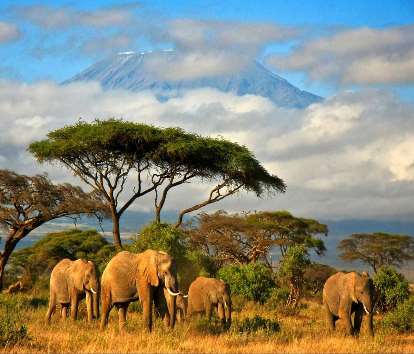 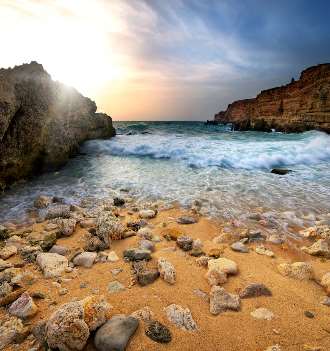 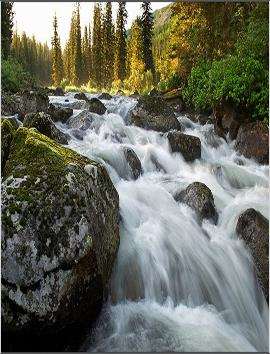 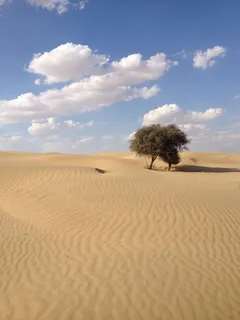 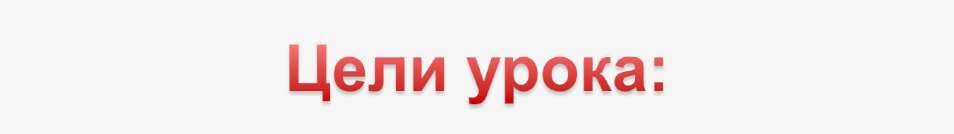 Обучающая:
 Обобщить,  систематизировать, закрепить знания учащихся по данной теме.
Развивающая:
Сформировать у ребят умение применять полученные знания на практике, логически мыслить, обобщать сравнивать.
Воспитывающая:
 Направлена на формирование у учащихся личностных качеств, таких, как: ответственность, умение считать с мнением другого человека, толерантность.
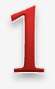 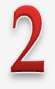 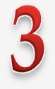 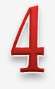 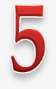 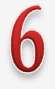 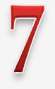 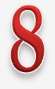 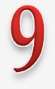 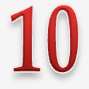 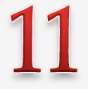 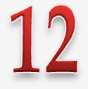 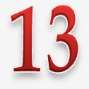 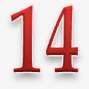 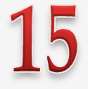 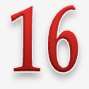 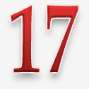 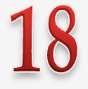 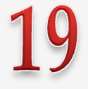 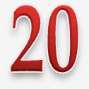 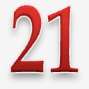 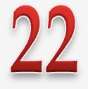 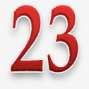 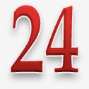 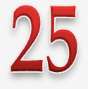 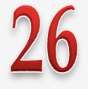 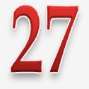 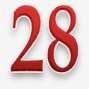 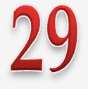 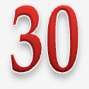 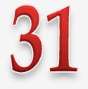 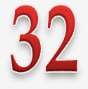 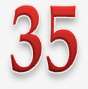 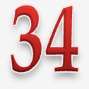 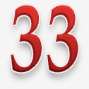 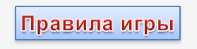 Самое глубокое озеро России и мира?
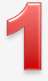 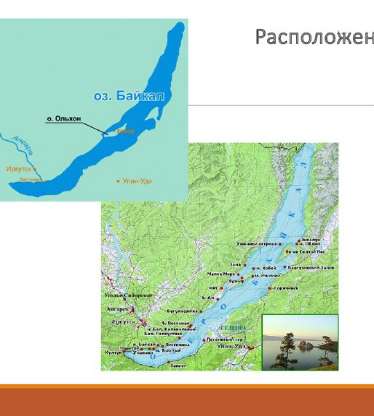 Байкал
Продолжить игру
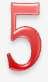 Самые высокие горы мира?
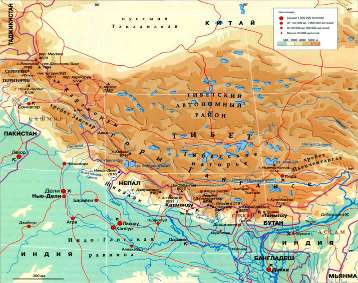 Гималаи
Продолжить игру
Самые высокие горы мира?
Самые высокие горы мира?
Самые высокие горы мира?
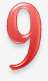 Самые длинные горы в мире?
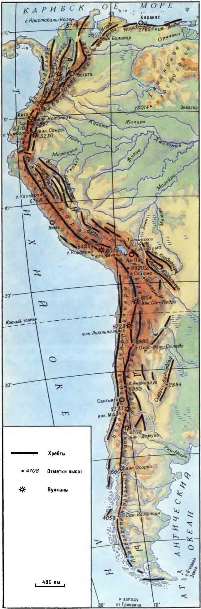 Анды
Продолжить игру
Самый большой океан?
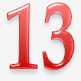 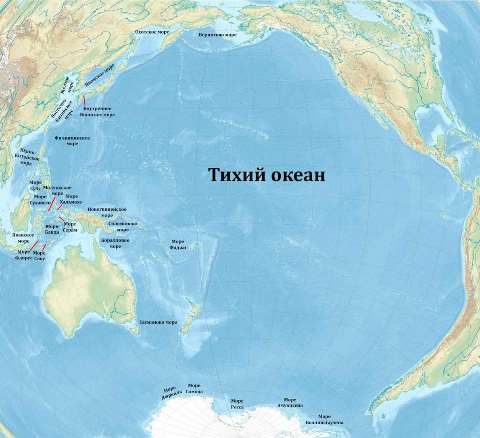 Тихий
Продолжить игру
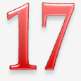 Слово «география» в переводе
с греческого означает
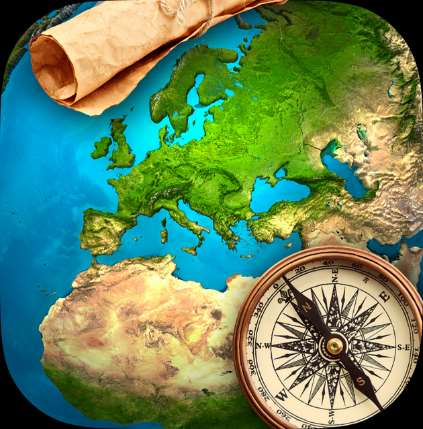 «землеописание»
Продолжить игру
Самый маленький океан?
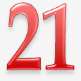 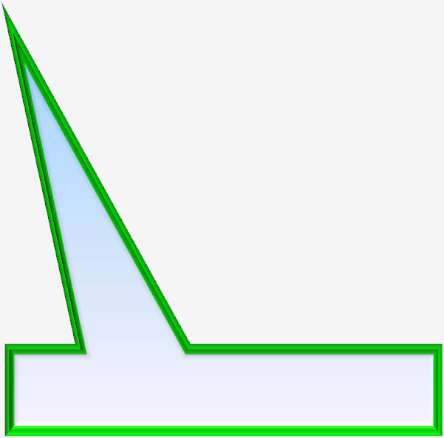 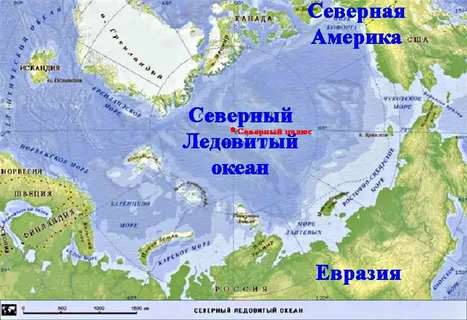 Северный Ледовитый
Продолжить игру
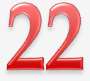 Самый большой материк?
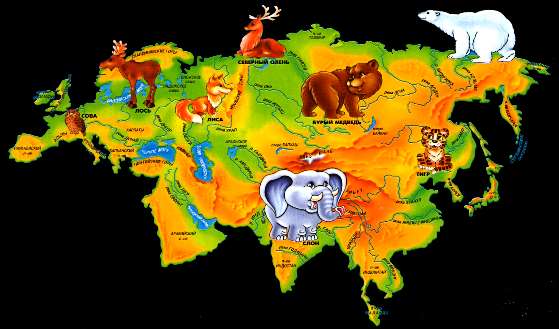 Евразия
Продолжить игру
Самый холодный материк?
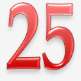 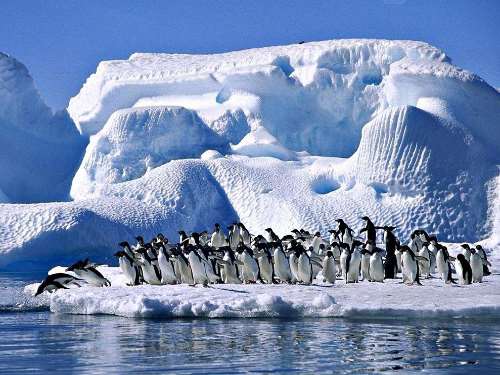 Антарктида
Продолжить игру
Шар невелик, лениться не велит,
Если знаешь предмет,
То покажешь весь свет.
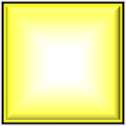 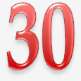 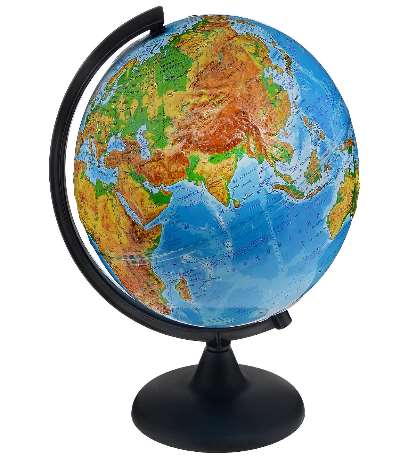 Глобус
Продолжить игру
Море есть – плавать нельзя,
Дороги есть – ехать нельзя,
Земля есть – пахать нельзя,
Луга есть - косить нельзя.
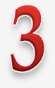 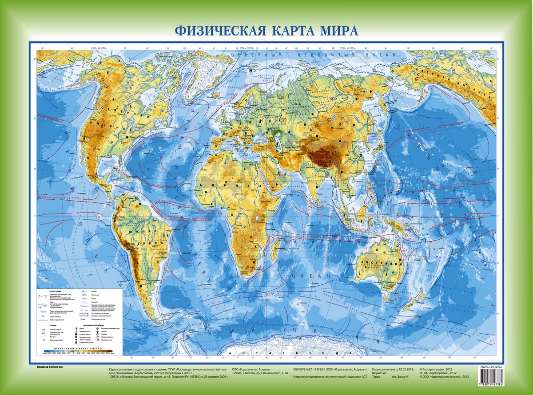 Географическая карта
Продолжить игру
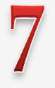 Тихий, Атлантический, Аравийский, Индийский
Что лишнее?
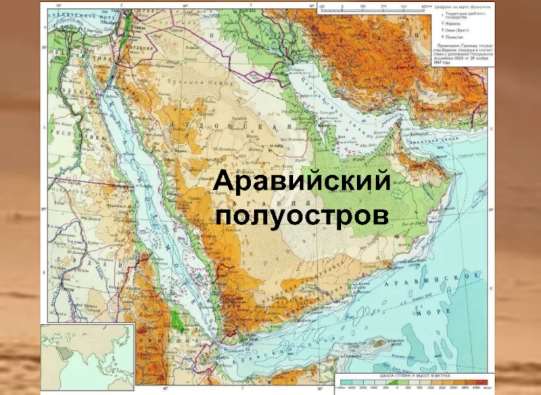 Аравийский  полуостров
Продолжить игру
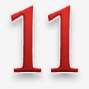 Следствием осевого вращения Земли является
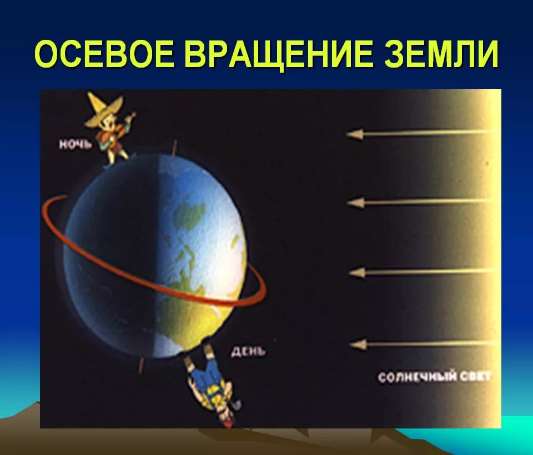 смена дня и ночи
Продолжить игру
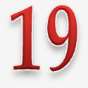 Воображаемая прямая,
проходящая через центр Земли,
 вокруг которой вращается Земля,
называется:
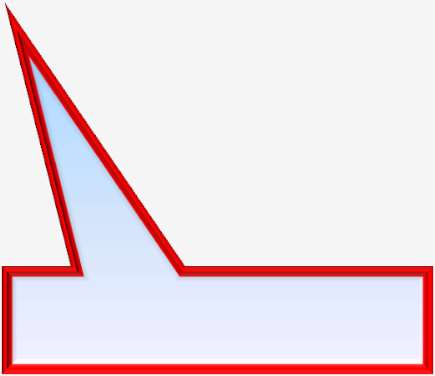 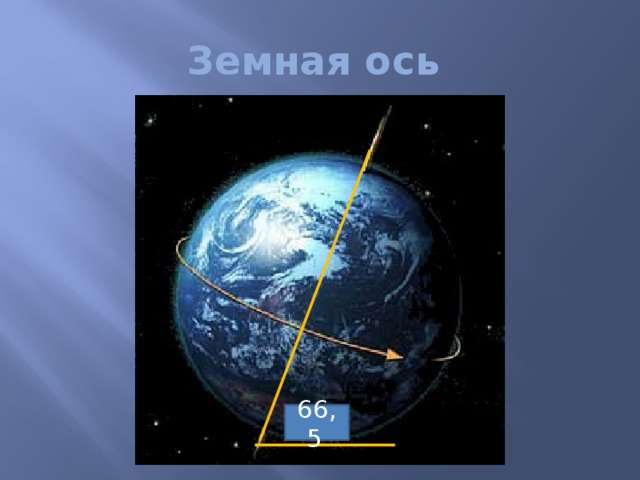 Ось Земли
Продолжить игру
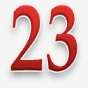 Река, ручей, озеро, море входят в состав
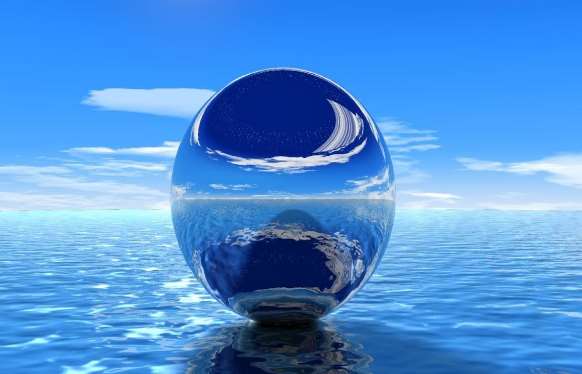 гидросферы
Правила игры
Продолжить игру
Определите, к какому океану принадлежат
моря:
Аравийское, Красное.
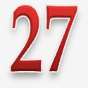 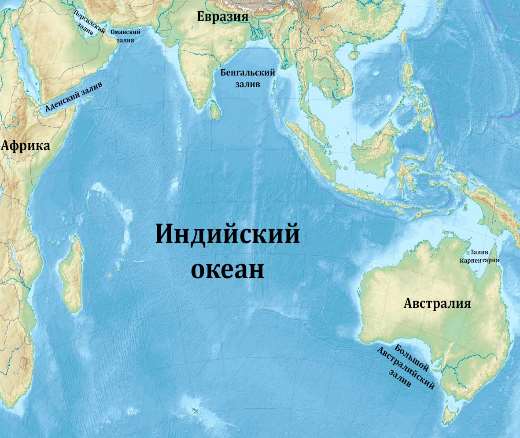 Индийский океан
Продолжить игру
Поставьте в порядке уменьшения
 площади материков:
Африка, Австралия, Антарктида,
Евразия, Южная Америка, Северная Америка
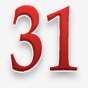 Евразия,
Африка,
 Северная Америка,
 Южная Америка,
Антарктида,
 Австралия.
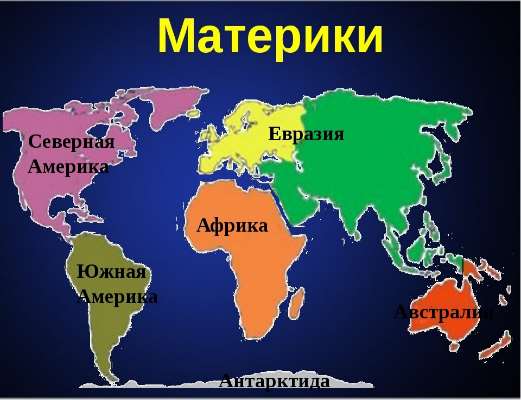 Продолжить игру
Нил, Амазонка, Африка, Волга
Что лишнее?
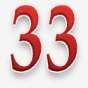 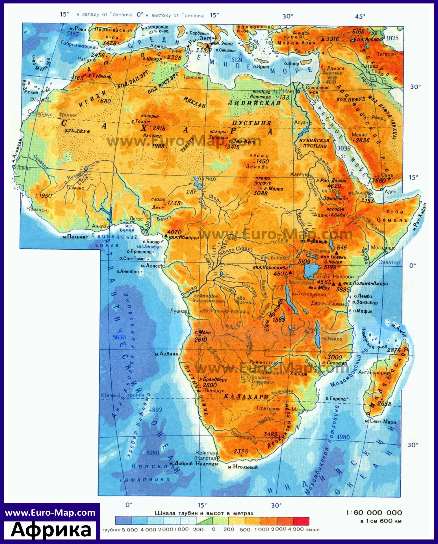 Африка
Продолжить игру
Самый маленький материк?
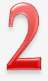 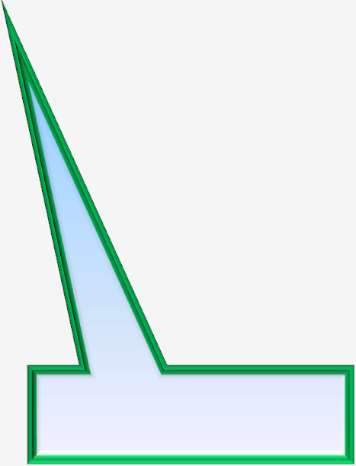 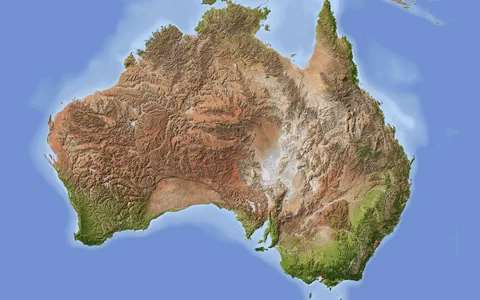 Австралия
Продолжить игру
Какой континент тянется от буквы
 «А» до буквы «Я»?
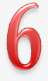 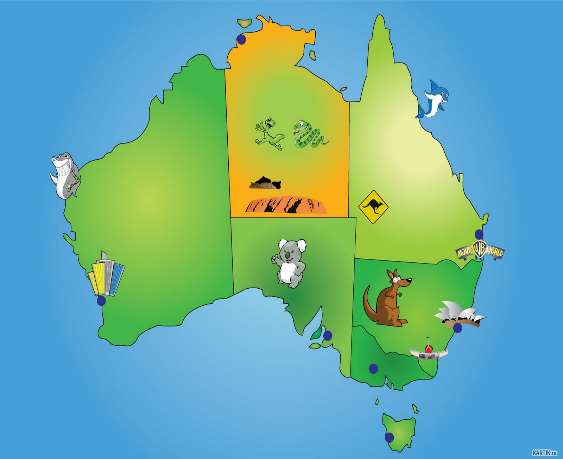 Австралия
Продолжить игру
Смена времён года вызвана:
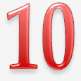 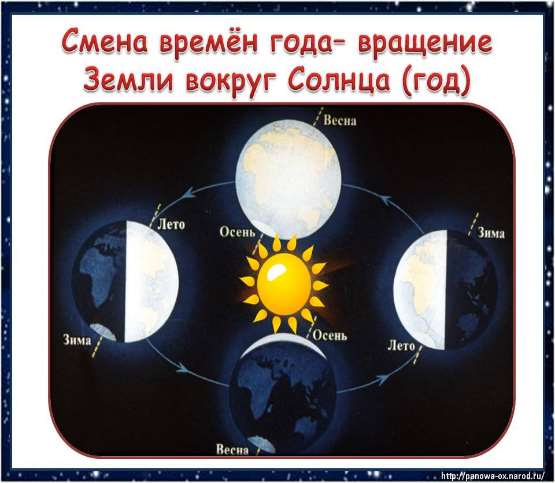 Вращением Земли
 вокруг Солнца
Продолжить игру
Кто совершил первое кругосветное путешествие?
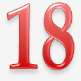 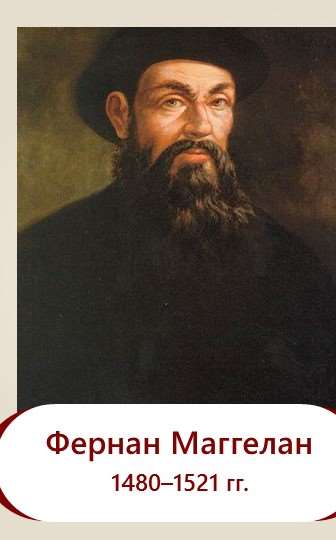 Фернан Магеллан
Продолжить игру
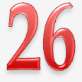 Река НЕ может брать начало из:
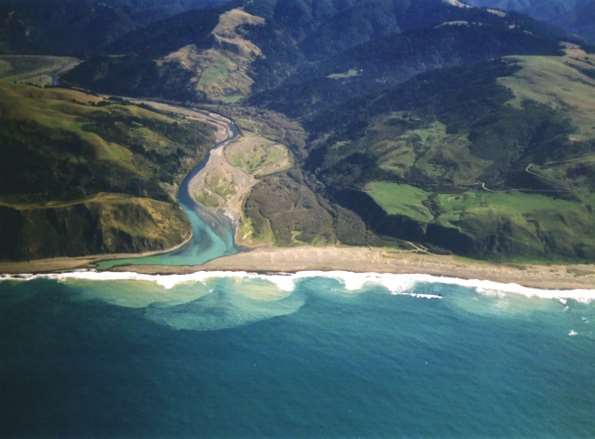 моря
Продолжить игру
Расставьте океаны в порядке увеличения
их площади:
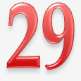 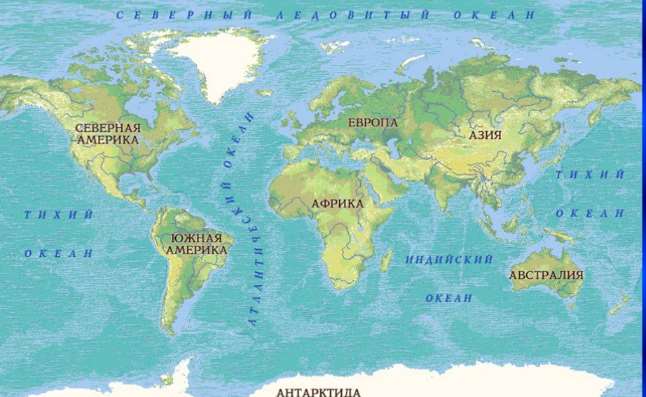 Северный Ледовитый
Индийский
Атлантический
Тихий
Продолжить игру
Что такое погода?
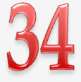 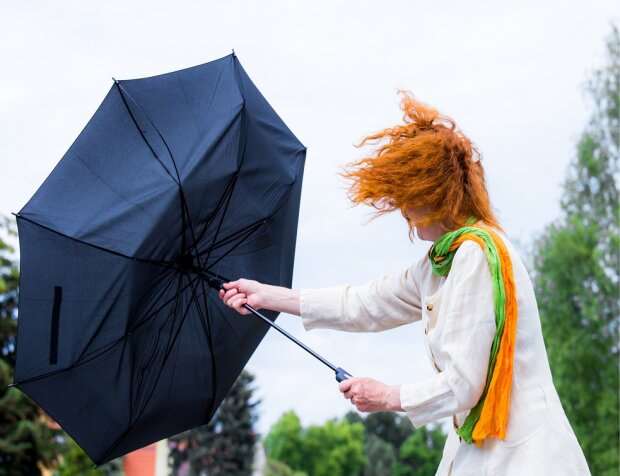 состояние атмосферы
в данный момент
в  данном   месте
Продолжить игру
Горы на карте обозначаются цветом:
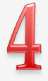 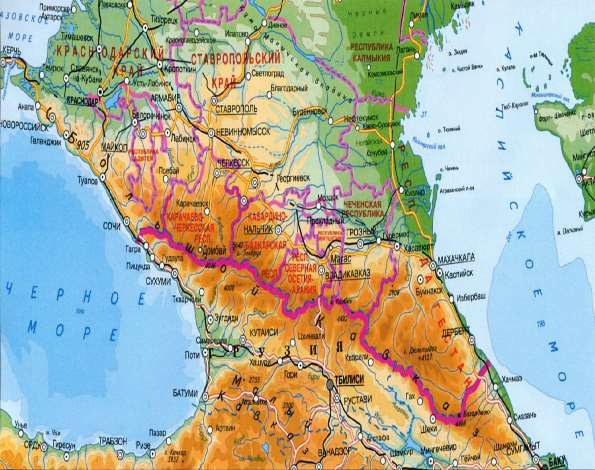 коричневым
Продолжить игру
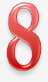 Если встать лицом на юг, то запад окажется:
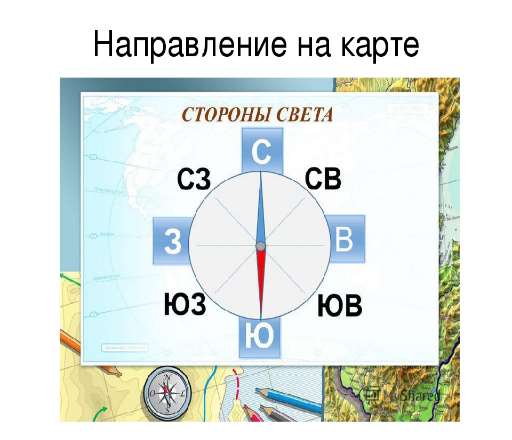 справа
Продолжить игру
Условная линия, равноудаленная
от полюсов, называется
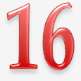 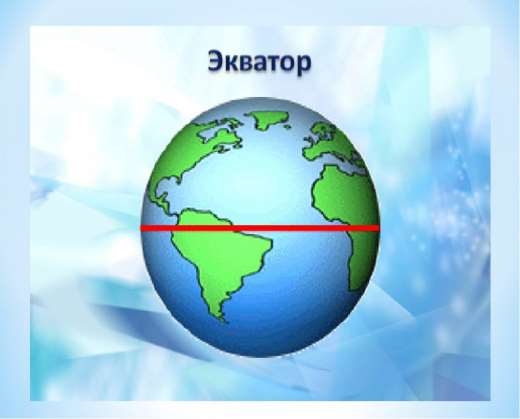 экватор
Продолжить игру
Самое глубокое место Мирового океана
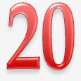 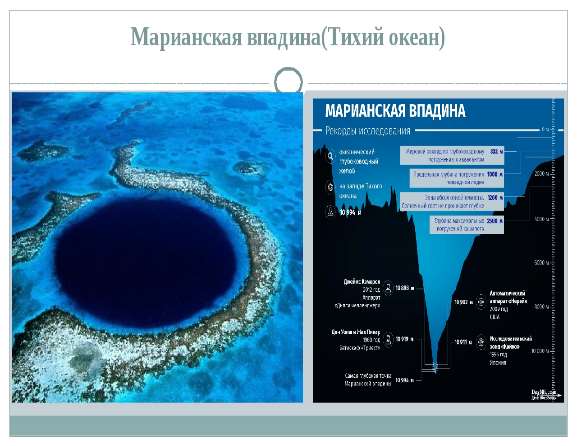 Марианский желоб
Правила игры
Продолжить игру
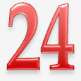 С высотой атмосферное давление воздуха:
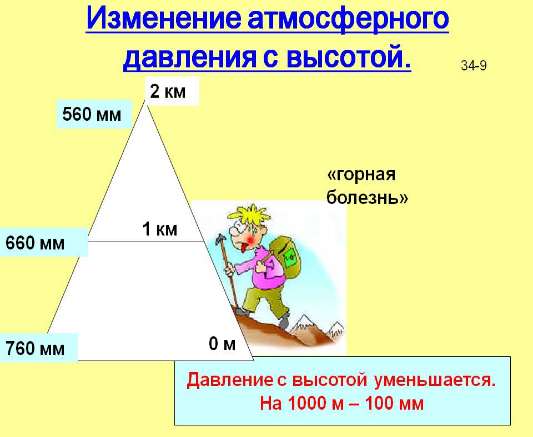 уменьшается
Продолжить игру
Кто открыл Америку?
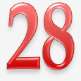 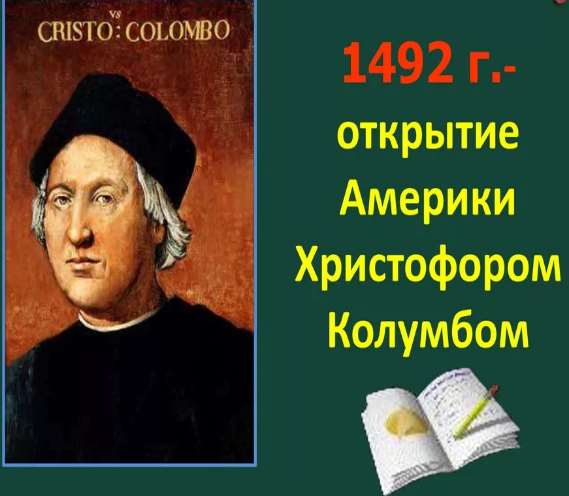 Христофор Колумб
Правила игры
Продолжить игру
Особая оболочка Земли,
в которой сосредоточена жизнь, называется:
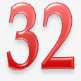 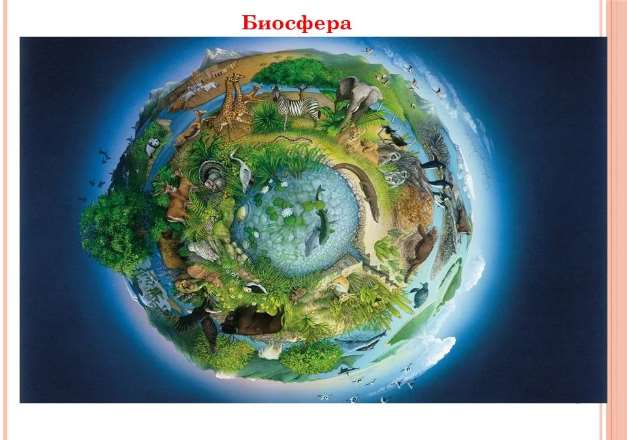 биосфера
Продолжить игру
Твёрдая (каменная) оболочка Земли это
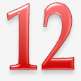 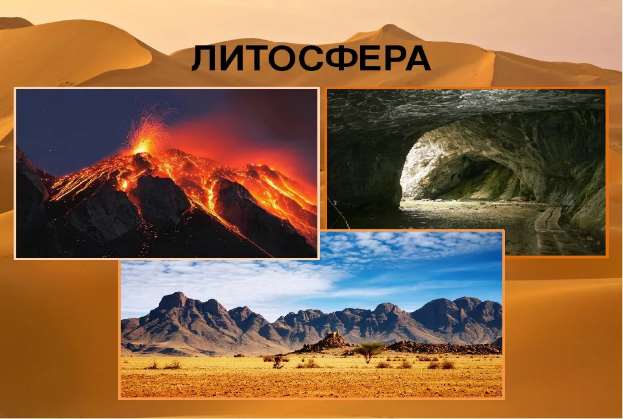 литосфера
Продолжить игру
Самая высокая горная вершина на суше:
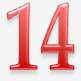 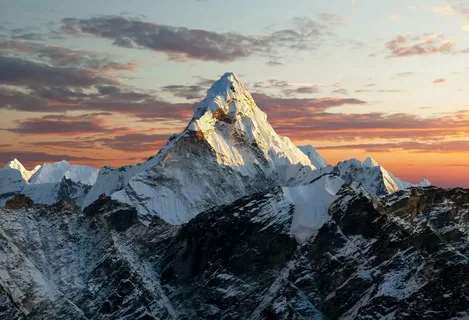 Эверест
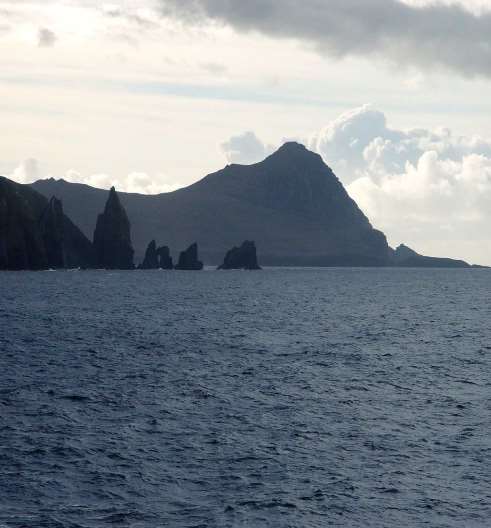 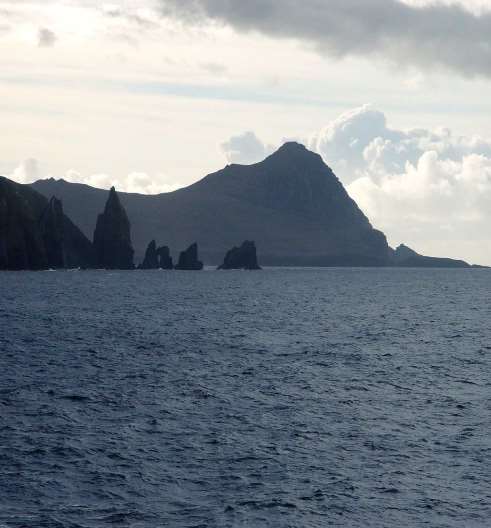 Продолжить игру
Равнины на карте обозначаются цветом:
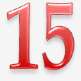 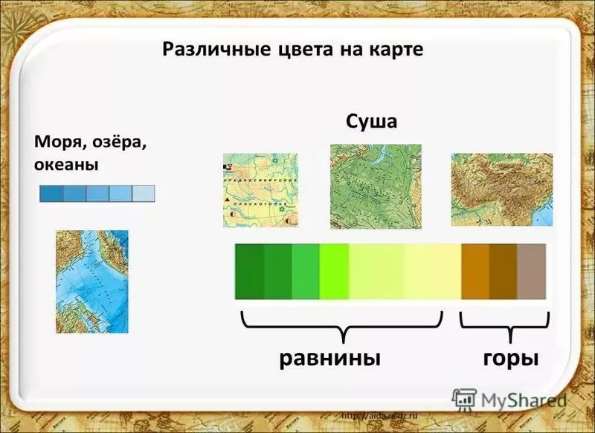 зеленым
Продолжить игру
Воздушная оболочка Земли это:
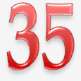 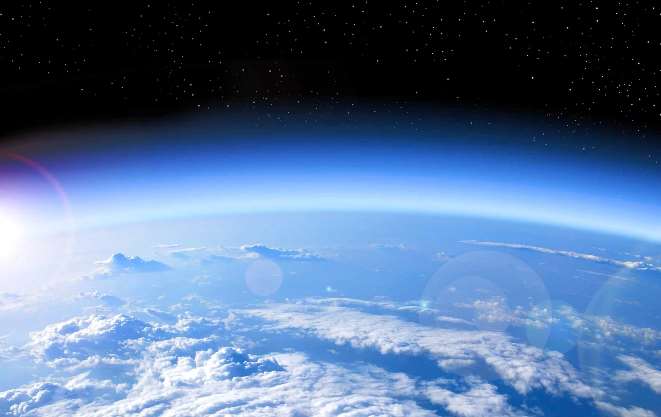 Атмосфера